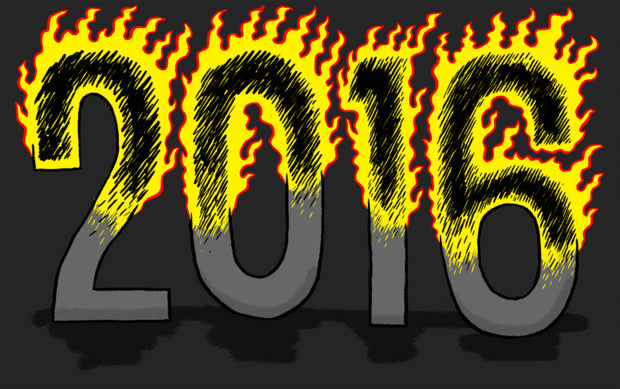 [Speaker Notes: 1]
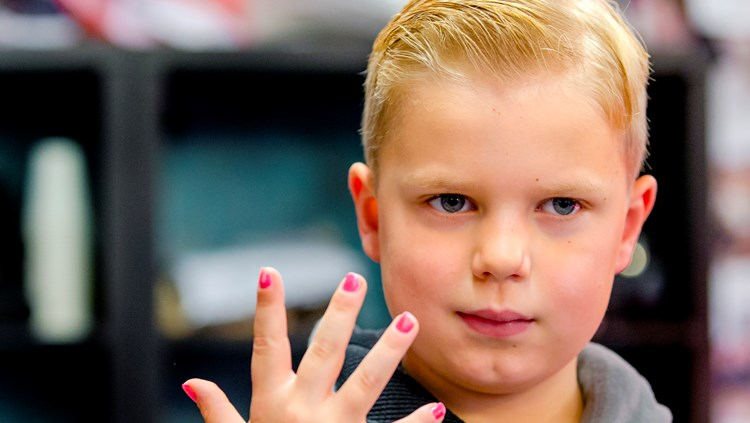 [Speaker Notes: 2]
2016...
Openbaring
[Speaker Notes: 3]
2016...
Openbaring

-niet letterlijk lezen, wel serieus
[Speaker Notes: 4]
2016...
Openbaring

-niet letterlijk lezen, wel serieus 
-geen klok, maar een barometer
[Speaker Notes: 5]
2016...
Openbaring

-niet letterlijk lezen, wel serieus 
-geen klok, maar een barometer
-verzetskrant
[Speaker Notes: 6]
2016...
Openbaring

-niet letterlijk lezen, wel serieus 
-geen klok, maar een barometer
-verzetskrant

Zo: Babylon, beest, draak en dood
[Speaker Notes: 7]
Openbaring 20: 6
‘Gelukkig en heilig zijn zij die deelhebben aan de eerste opstanding. De tweede dood heeft geen macht over hen. 
Zij zullen priester van God en van de messias zijn en duizend jaar lang samen met hem heersen.’
[Speaker Notes: 8]
2016...
Ik geloof

-in een Vader, die de wereld heeft gemaakt
[Speaker Notes: 9]
2016...
Ik geloof

-in een Vader, die de wereld heeft gemaakt
-in zijn Zoon, die de dood overwon
[Speaker Notes: 10]
2016...
Ik geloof

-in een Vader, die de wereld heeft gemaakt
-in zijn Zoon, die de dood overwon
-in hun Geest, die in mij leeft
[Speaker Notes: 11]